PowerPoint Football Tournament Sponsorship Proposal Template
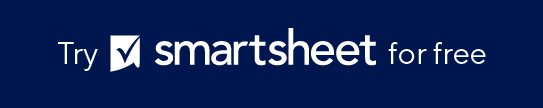 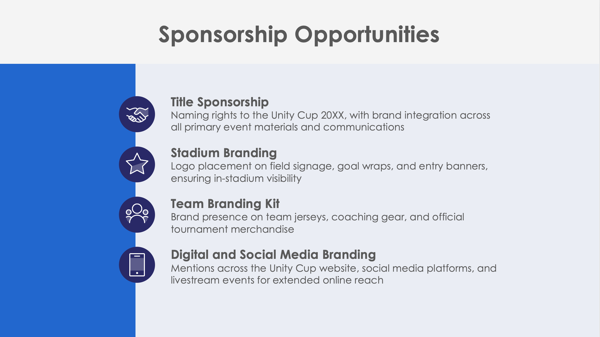 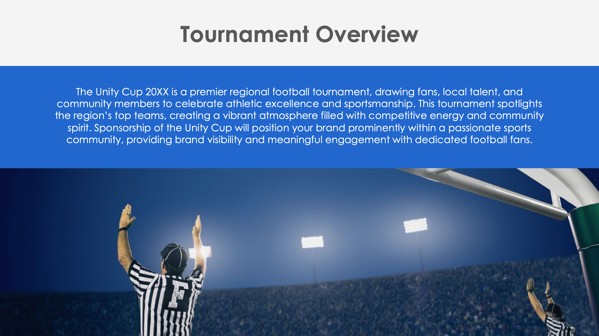 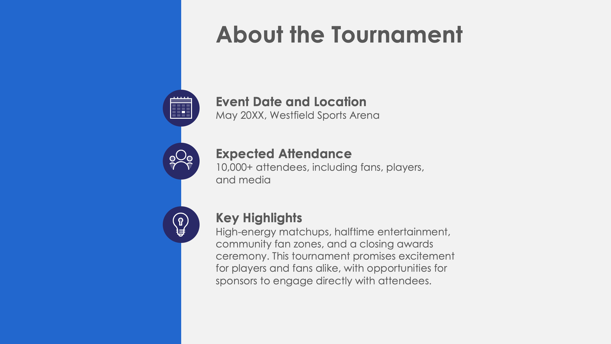 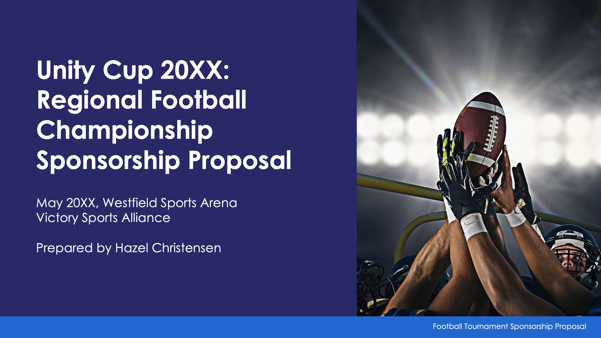 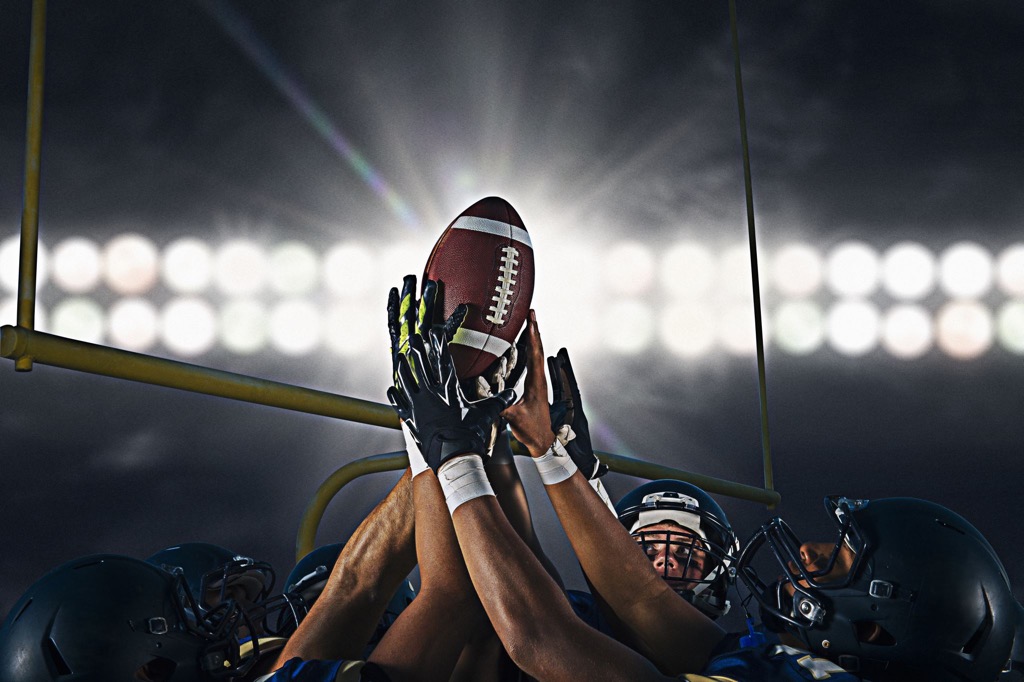 Tournament NameSponsorship Proposal
Event Date and Location
Organization’s Name

Prepared by Name
Football Tournament Sponsorship Proposal
Contents
Tournament Overview
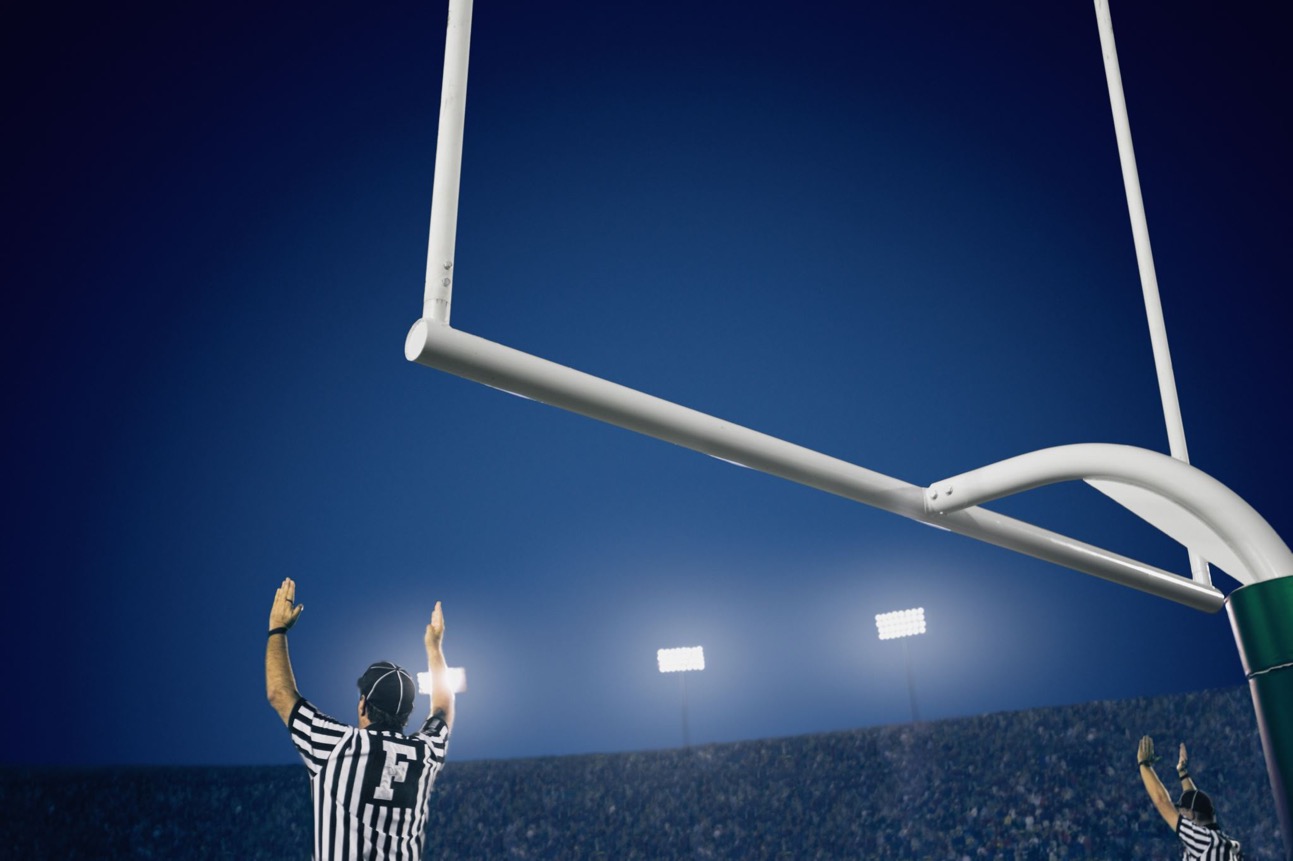 About the Tournament
Event Date and Location 



Expected Attendance




Key Highlights
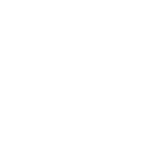 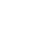 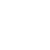 Sponsorship Opportunities
Title Sponsorship 



Stadium Branding



Team Branding Kit



Digital and Social Media Branding
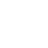 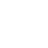 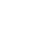 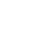 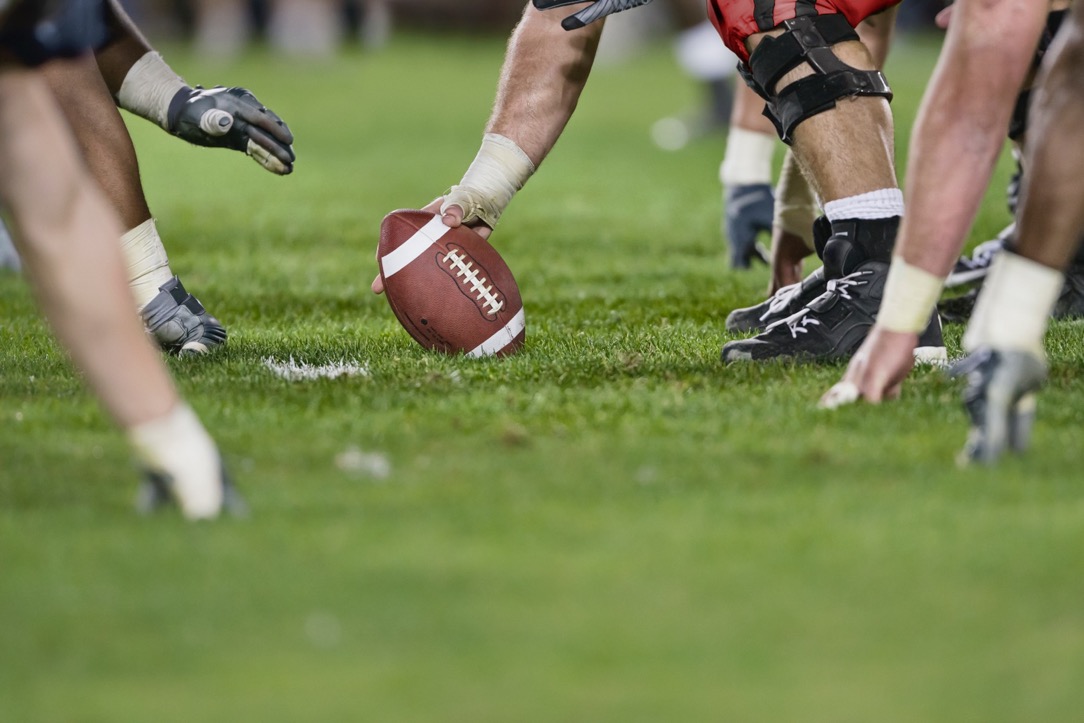 Sponsorship Benefits
4
Sponsorship Packages
Platinum Package
Gold Package
Silver Package
Bronze Package
$X,XXX
$X,XXX
$X,XXX
$X,XXX
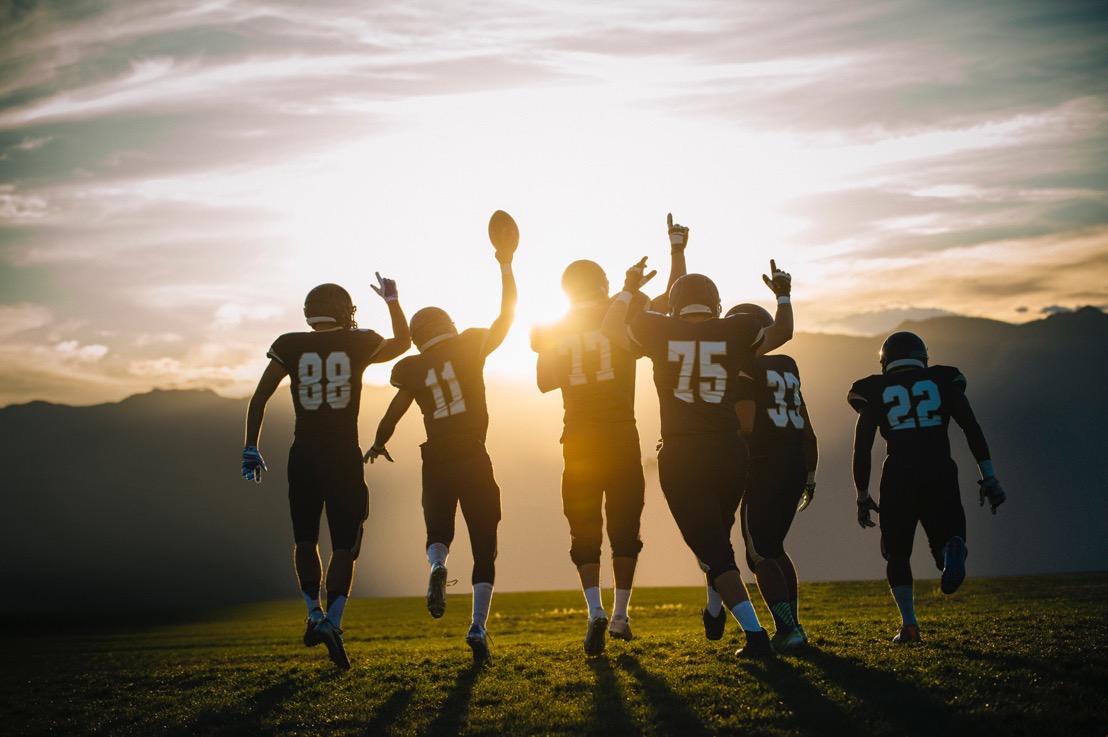 Custom Sponsorship Opportunities
Marketing and Promotion Plan
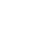 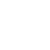 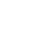 Pre-Tournament
During Tournament
Post-Tournament
7
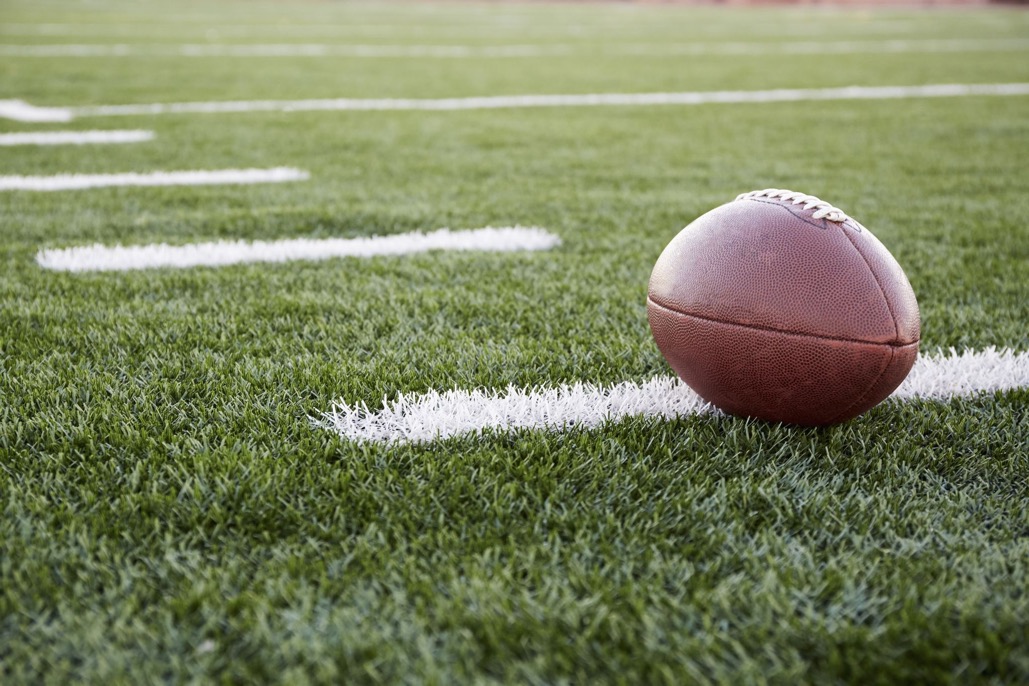 Audience Reach and Fan Demographics
Attendance and Viewership



Audience Demographics




Media Coverage
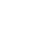 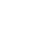 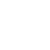 Fan Engagement and Activation Opportunities
Fan Zones
Sponsor Booths
Contests and Giveaways
VIP Lounge
Previous Successes and Testimonials
The Tournament Name’s previous events have…
attracted over
XX,XXXattendees
garnered
XX,XXX+media impressions
Feedback from previous sponsors includes:
“Quote here.”
Contact Information
Sponsorship Coordinator 
Name
Website
Email
tournament.org
sponsorships@tournament.org
Phone
Web & Social
Follow us on Instagram, X, Facebook, and Threads for updates on Unity Cup 20XX.
(555) 345-6789